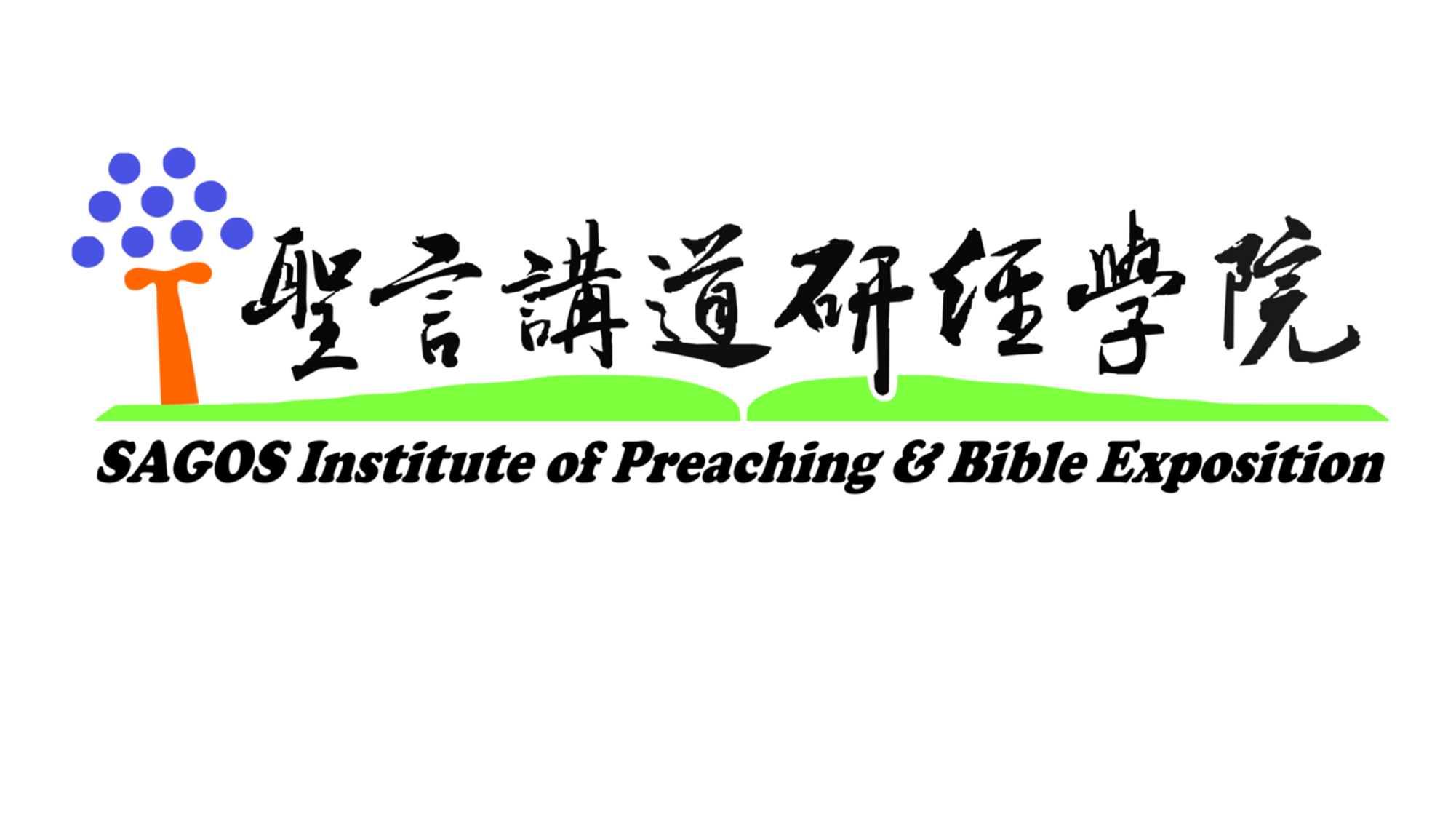 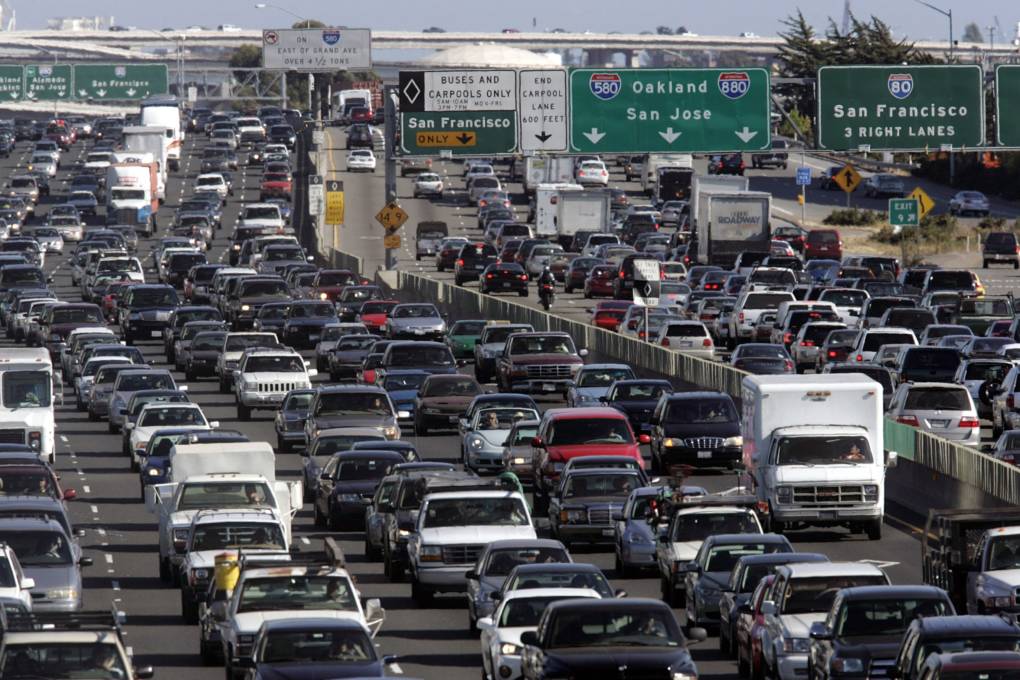 我們非常忙碌！
你感覺屬靈枯幹嗎？
如何做多結果子的基督徒？
約翰福音 15:1-8
約15:1 我是真葡萄樹，我父是栽培的人。
2 凡屬我不結果子的枝子，他就剪去；
凡結果子的，他就修理乾淨，使枝子結果子更多。
3 現在你們因我講給你們的道，已經乾淨了。
4 你們要常在我裏面，我也常在你們裏面。枝子若不常在葡萄樹上，自己就不能結果子；你們若不常在我裏面，也是這樣。
5 我是葡萄樹，你們是枝子；常在我裏面的，我也常在他裏面，這人就多結果子。因爲離了我，你們就不能做甚麽。
6 人若不常在我裏面，就像枝子丟在外面枯乾，人拾起來扔在火裏燒了。
7 你們若常在我裏面，我的話也常在你們裏面；凡你們所願意的，祈求就給你們成就。
8 你們多結果子，我父就因此得榮耀，
你們也就是我的門徒了。
葡萄樹的比喻
約15:1 
我是真葡萄樹
我父是栽培的人
約15:2 
凡屬我不結果子的枝子，他就剪去
凡結果子的，
    他就修理乾淨，
        使枝子結果子更多。
3 現在你們因我講給你們的道，
    已經乾淨了。
66x
45x
約15:5 
我是葡萄樹
你們是枝子
常在我裏面的
我也常在他裏面
這人就多結果子
因爲離了我 你們就不能做甚麽
μένω
7x
abide
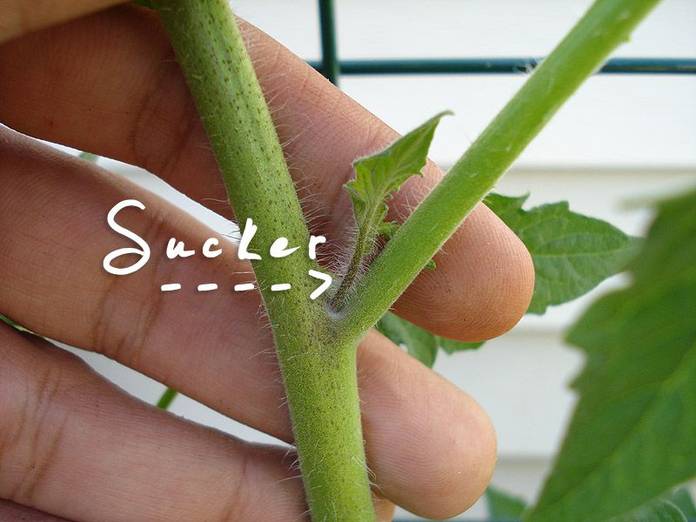 枝丫
sucker shoot 吸盘芽
καθαίρει 修剪 prunes
καθαροί  清潔 clean
λόγος    道  Word
3 現在你們因我講給你們的道，已經乾淨了
多結果子的原則
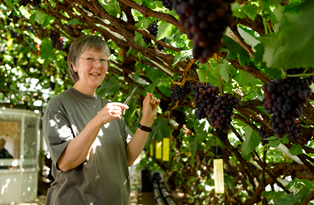 1768 種植
250 年
直徑: 2 尺
長度: 120尺
産量: 845 lb
Hampton Court Palace  grapevine largest in the world
你與主幹分離嗎？
多結果子的基督徒…
…榮耀神!
約15:8 
你們多結果子
我父就因此得榮耀
你們也就是我的門徒了
多結果子的基督徒…
…會繁殖！
約13:35 
你們若有彼此相愛的心
衆人因此就認出
你們是我的門徒了
不結果子的基督徒…
…會枯乾！
約15:6 
人若不常在我裏面
就像枝子丟在外面枯乾
人拾起來扔在火裏燒了
如何常在基督裡？
4 你們要常在我裏面
    我也常在你們裏面
5     …常在我裏面的，
    我也常在他裏面，
          這人就多結果子。
7 你們若常在我裏面，
  我的話也常在你們裏面…
不常在葡萄樹上
就不能結果子
約15:3 
現在你們
因我講給你們的道
已經乾淨了
如何扭轉枯幹生命？
…認識神的話！
約15:7 
你們若常在我裏面
  我的話也常在你們裏面
詩63:6 
我在床上記念你
我整夜默想你
詩145:5 
他們要講述你威嚴的尊榮
我也要默想你奇妙的作爲
…遵行神的話！
約14:23-24 
人若愛我
就必遵守我的道…
不愛我的人
就不遵守我的道
約15:7 
…凡你們所願意的
祈求就給你們成就
投資時間親近主
約15:5 
…因爲離了我
你們就不能做甚麽
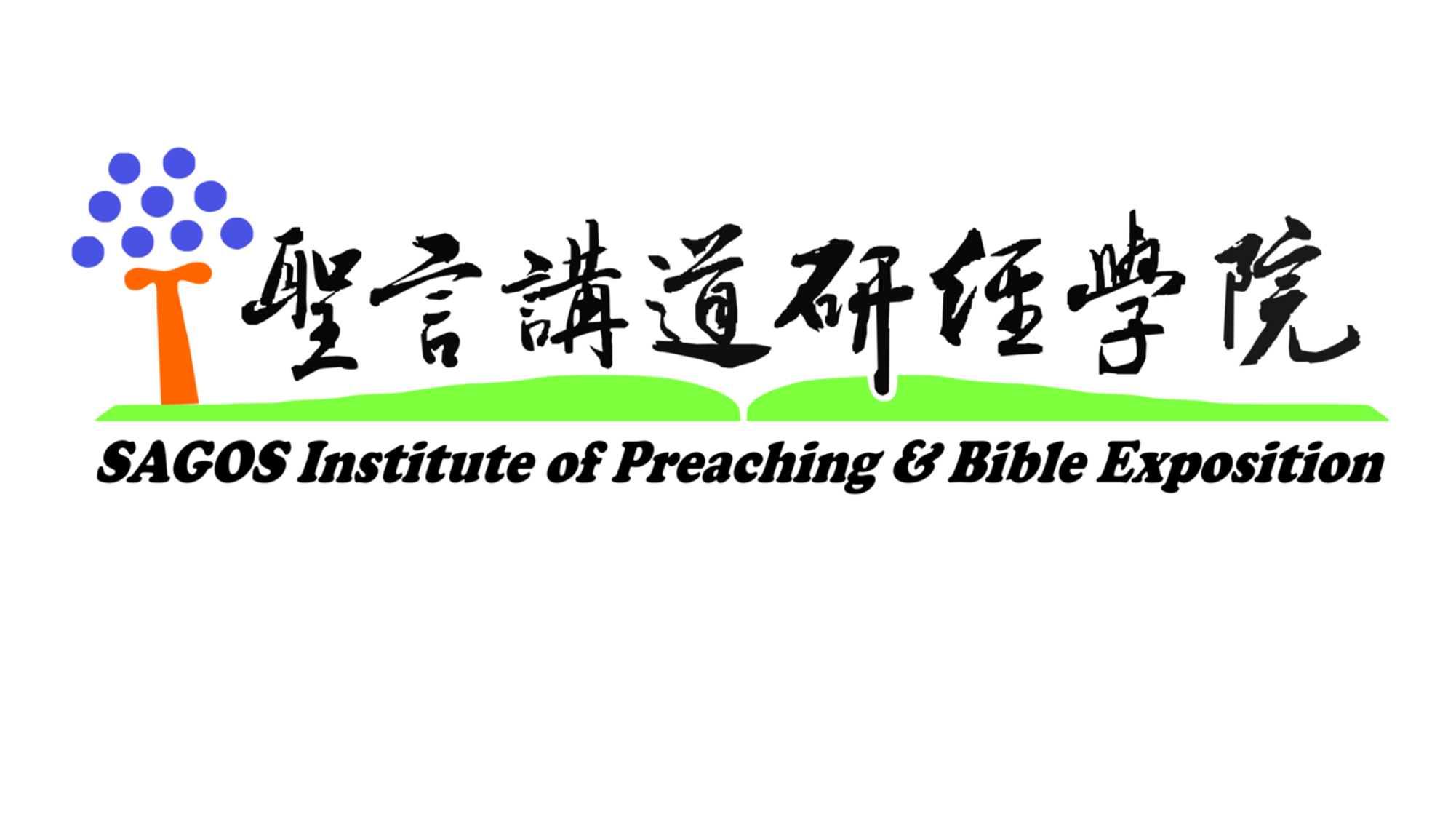 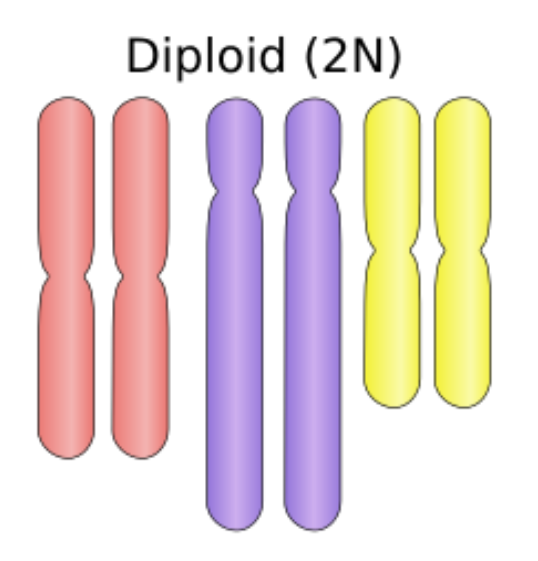 兩套
染色體
chromosomes
交配
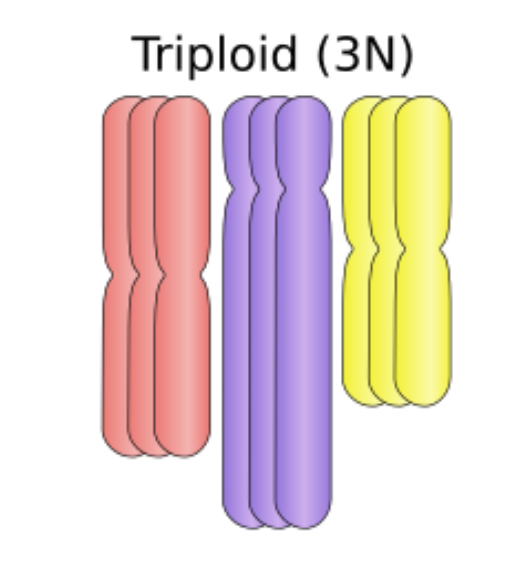 化學方法
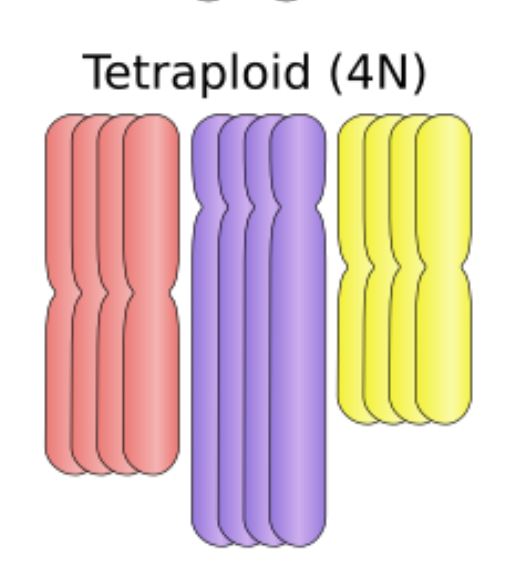 四套
染色體
三套
染色體